Ταξίδι στην Ωκεανία
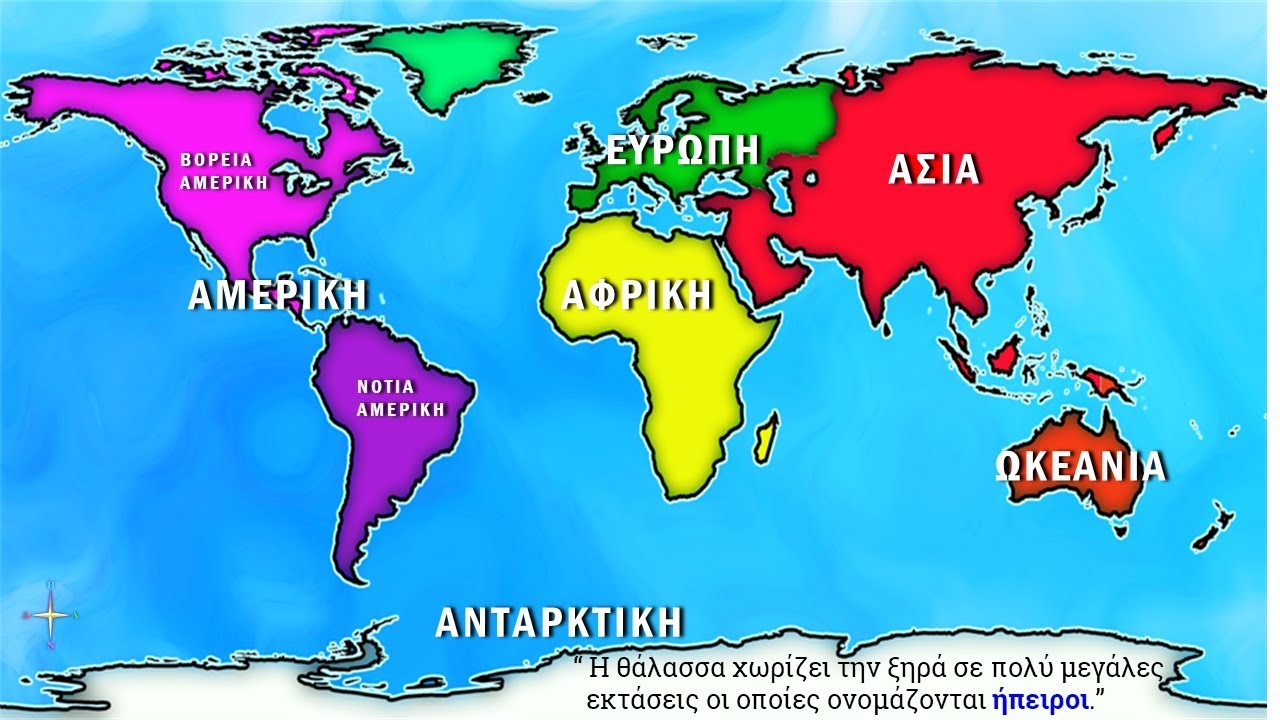 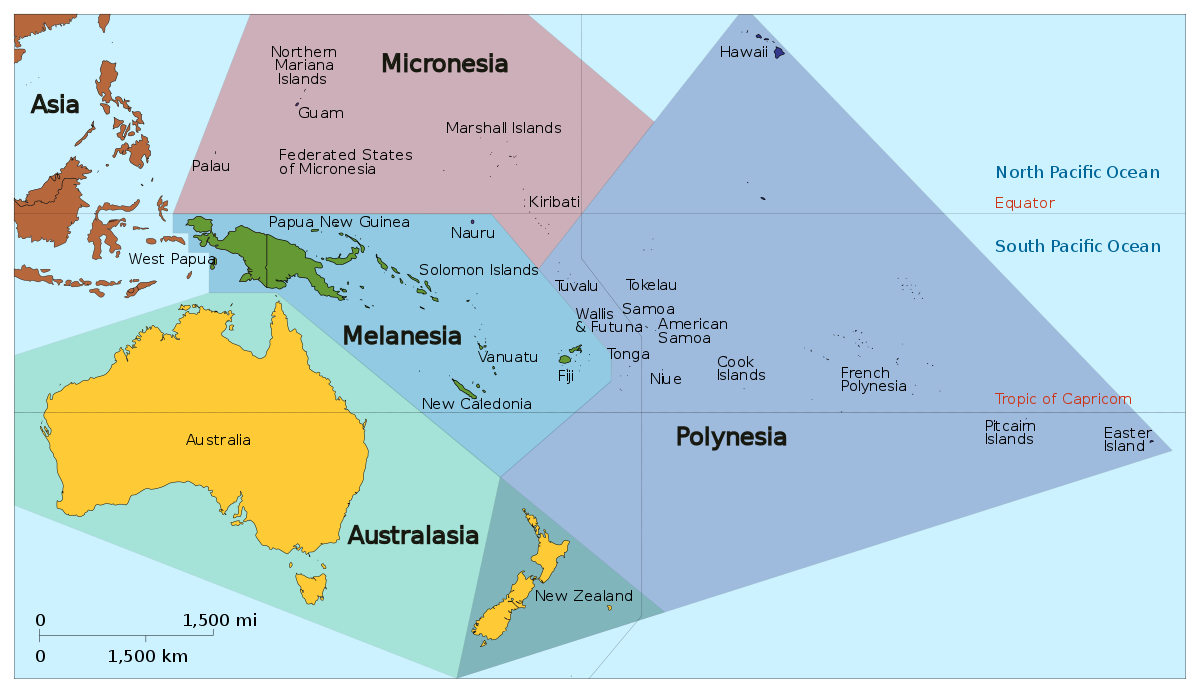 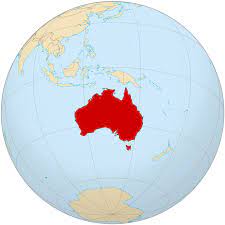 Αυστραλία
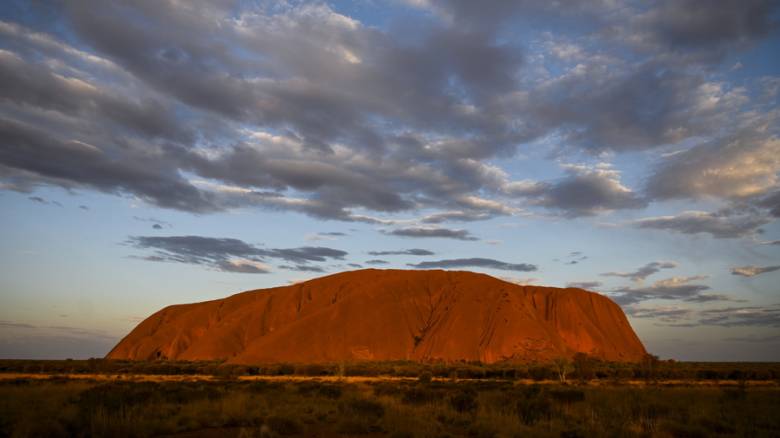 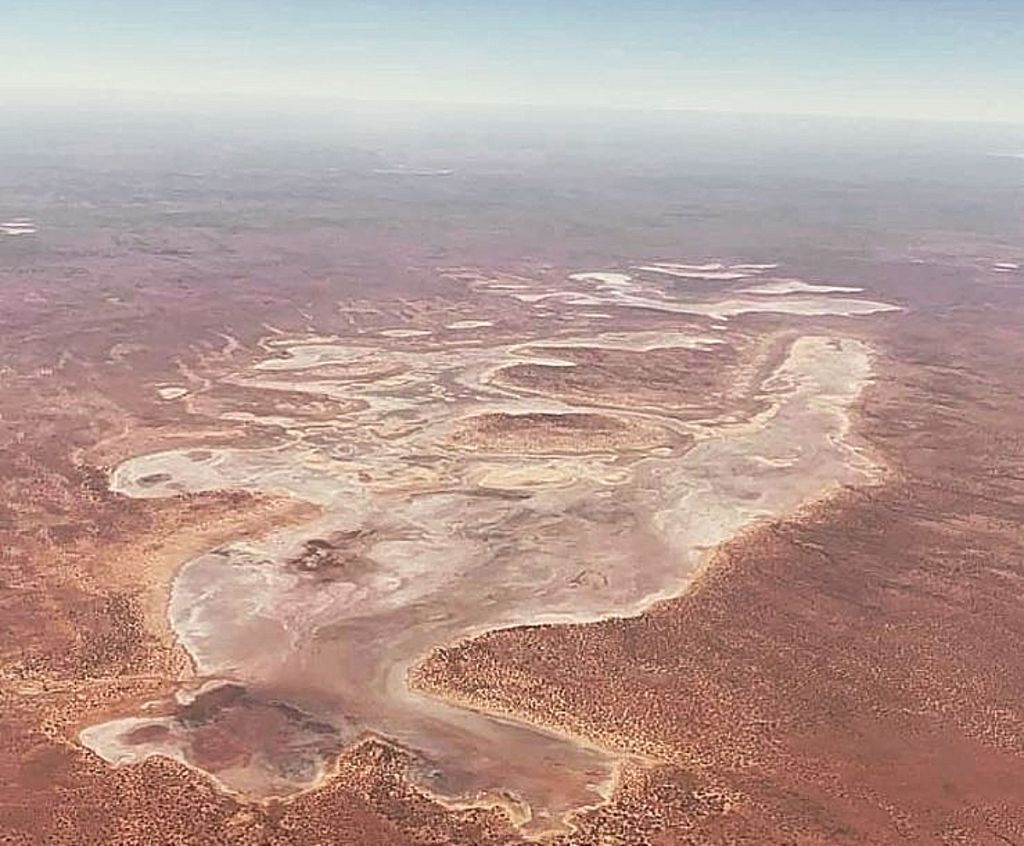 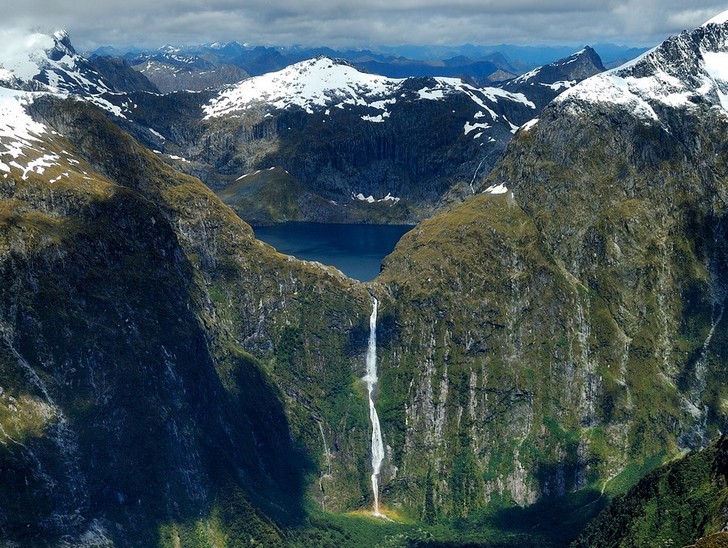 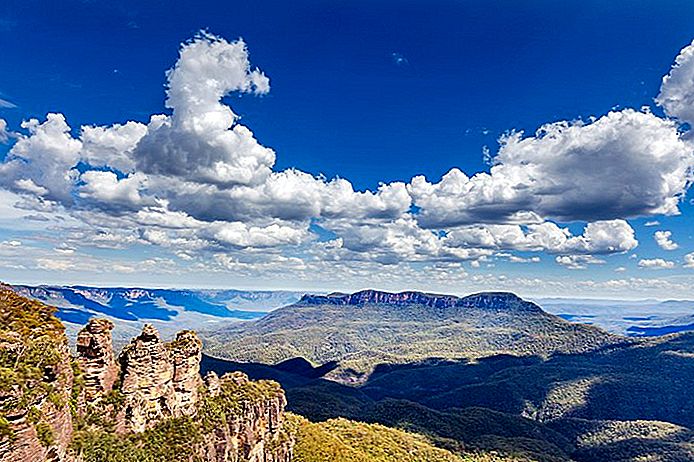 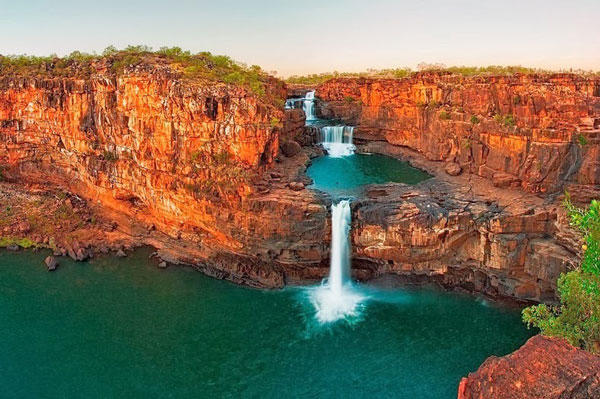 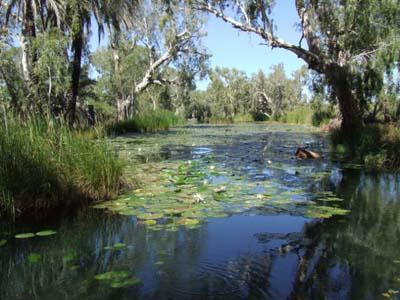 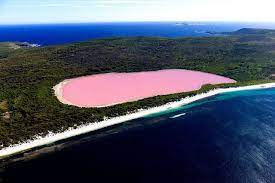 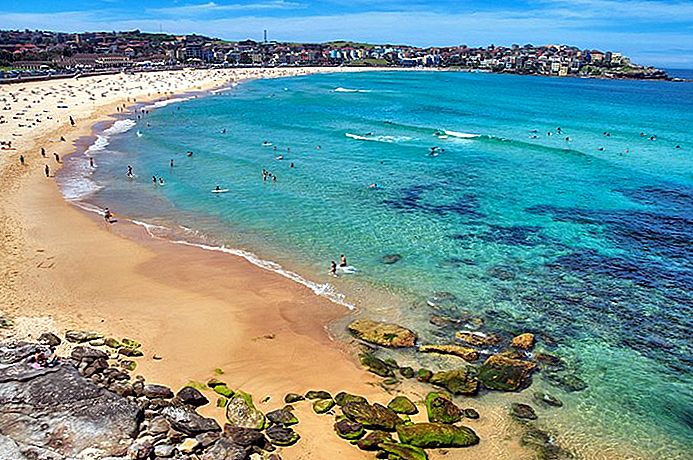 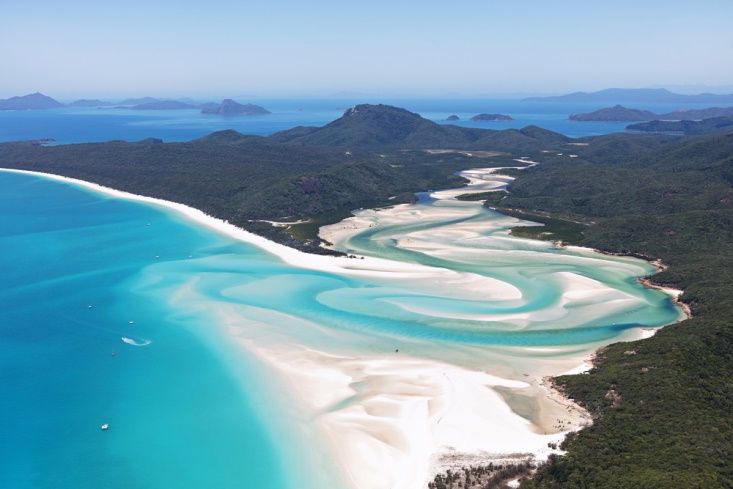 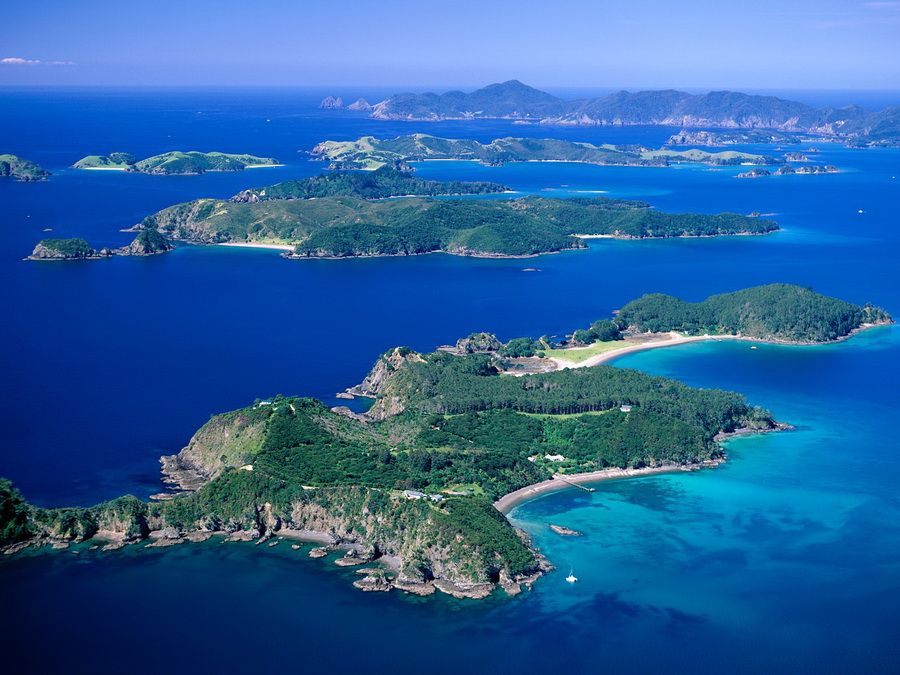 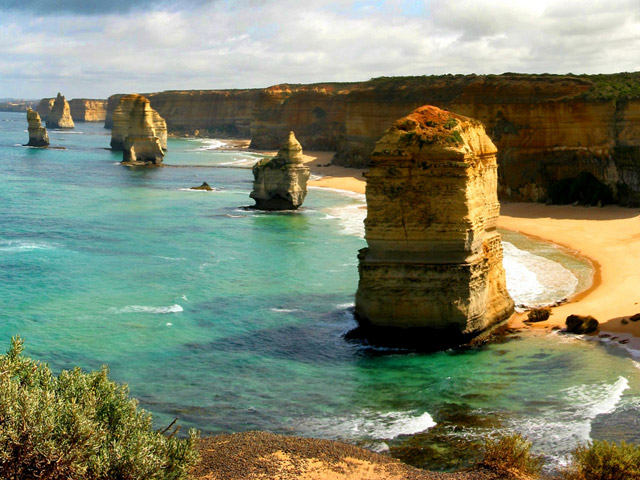 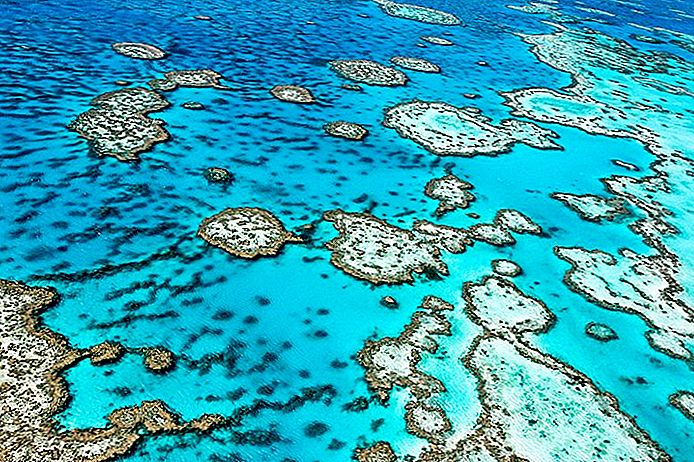 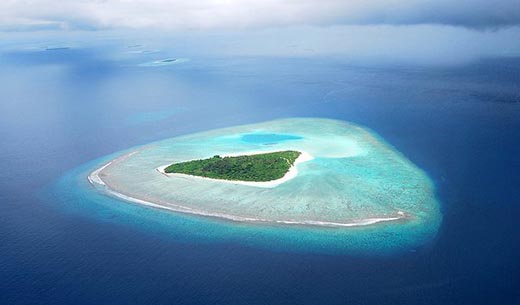 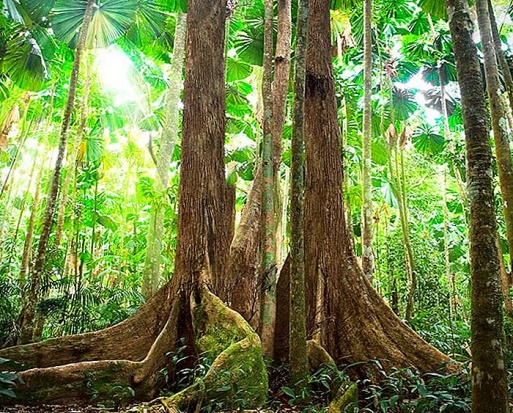 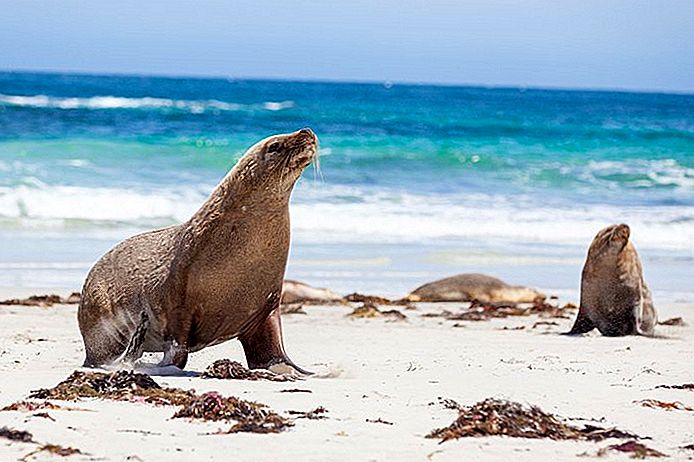 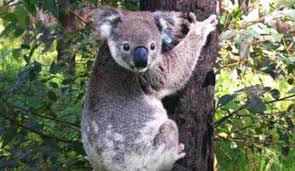 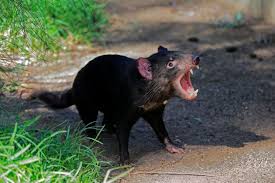 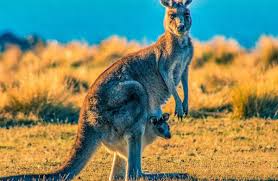 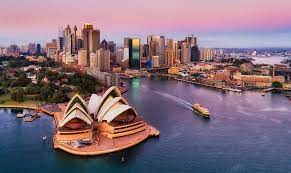 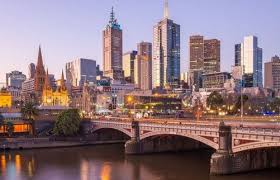 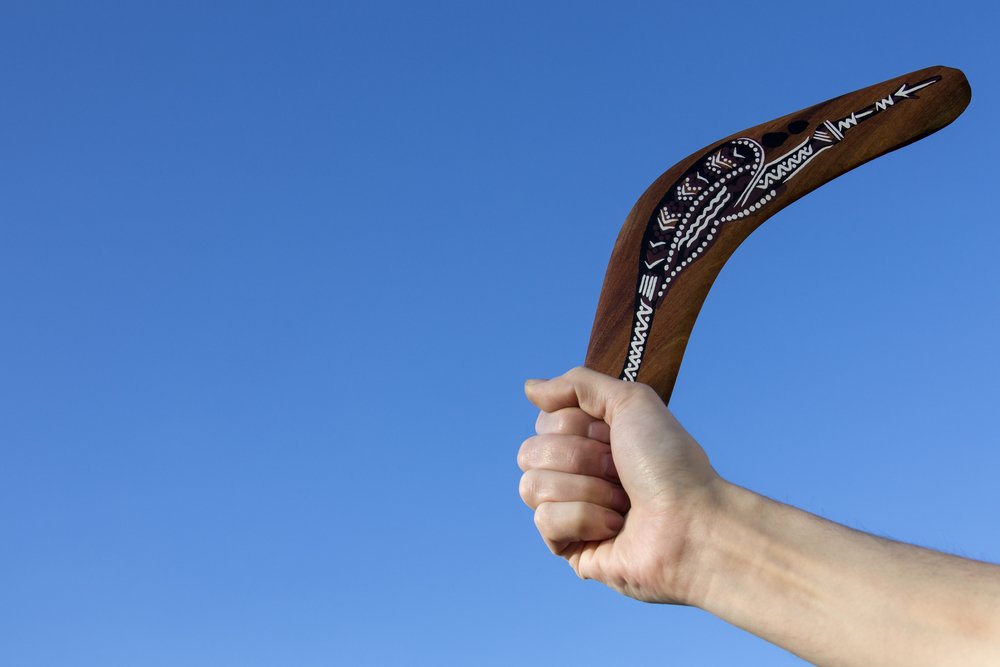 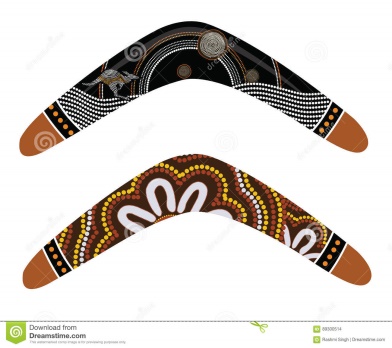 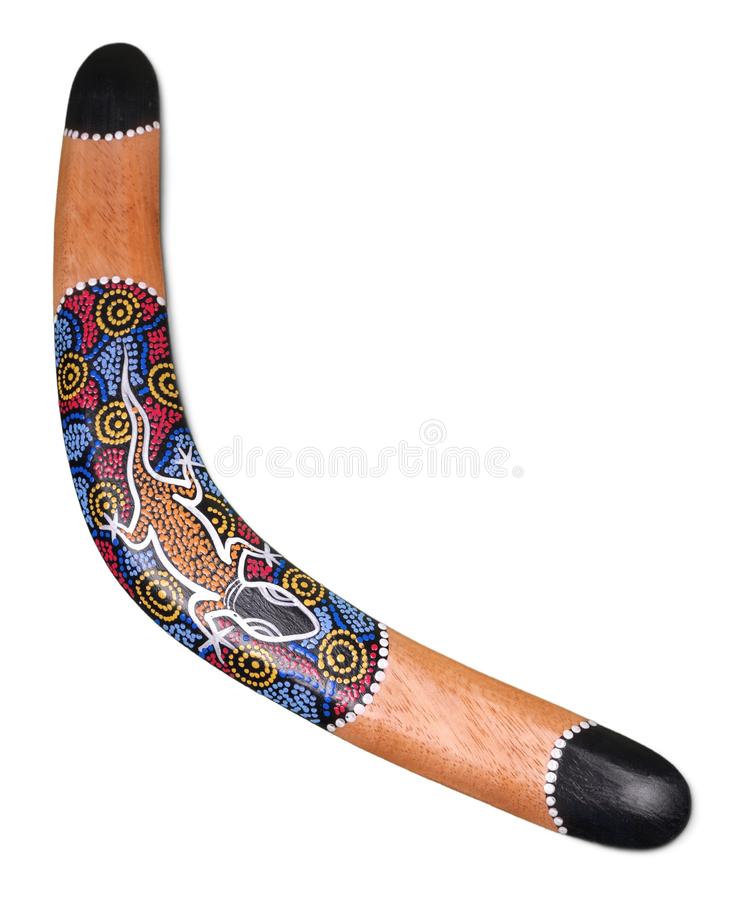 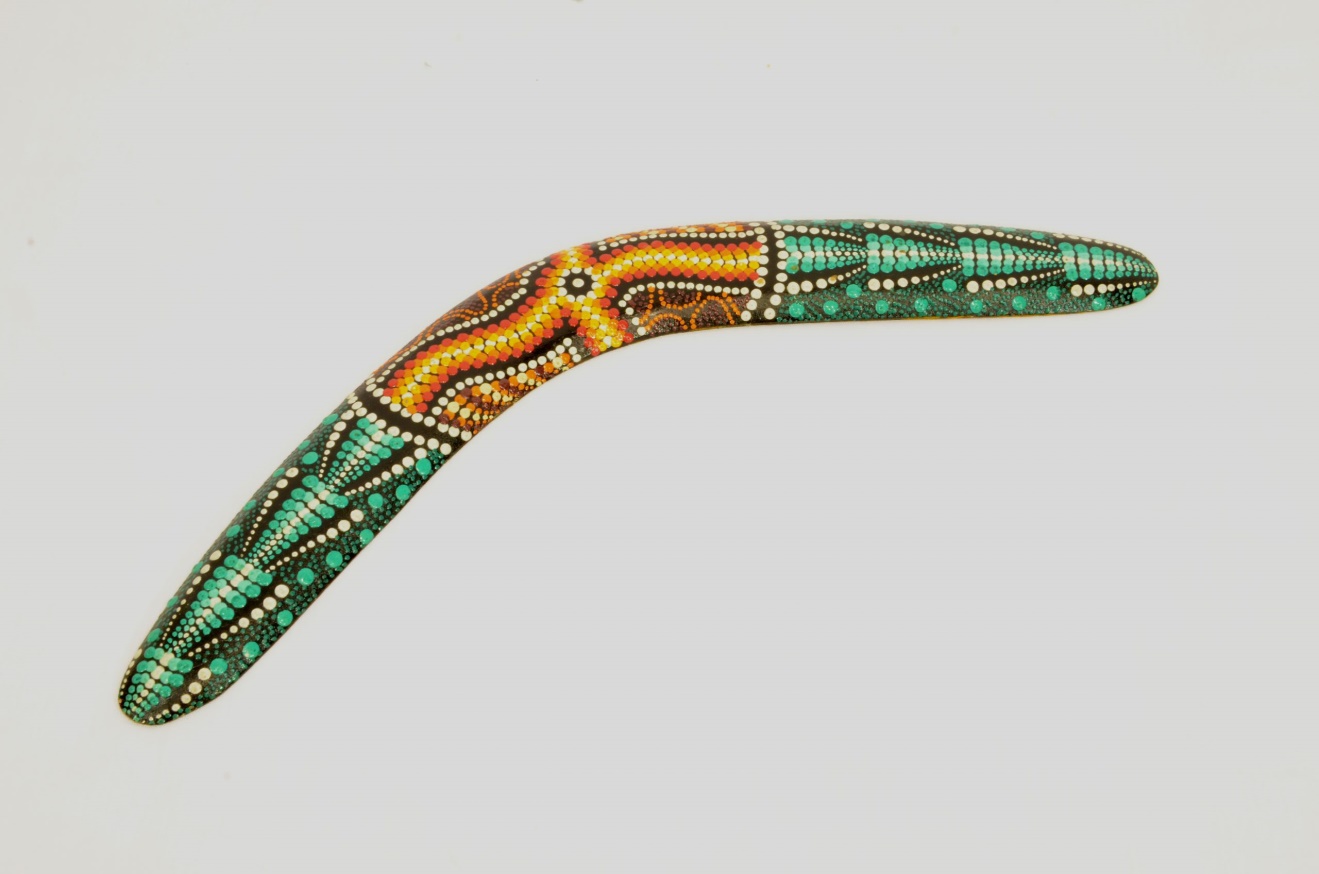 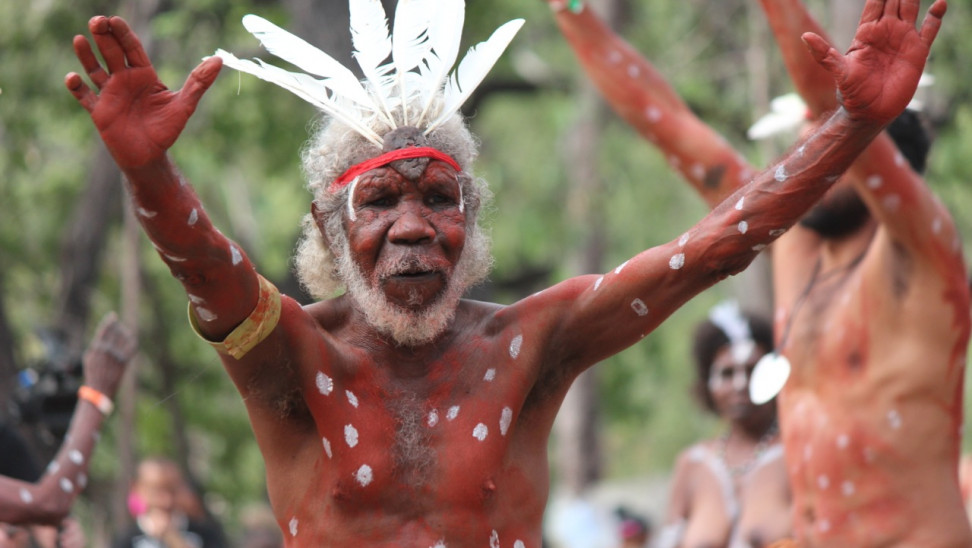 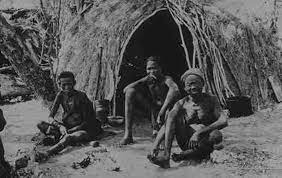 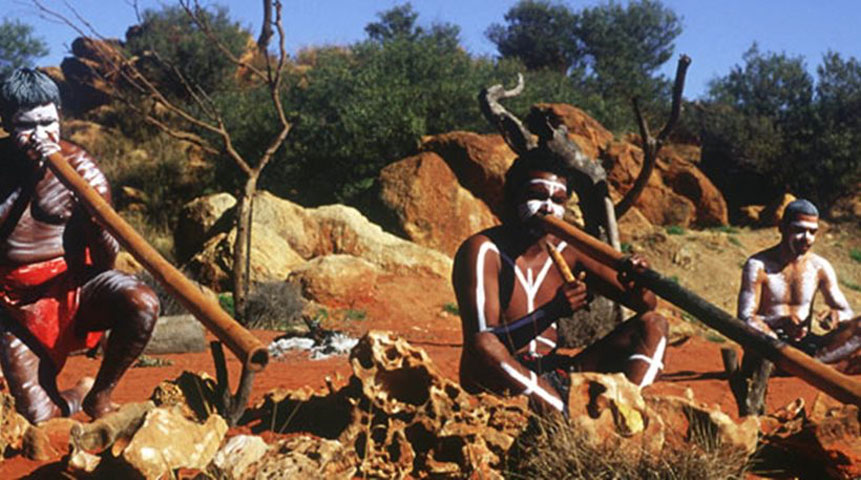 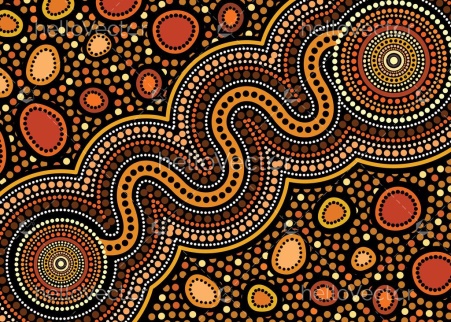 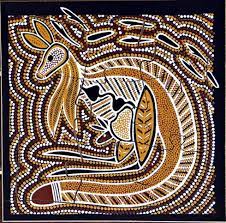 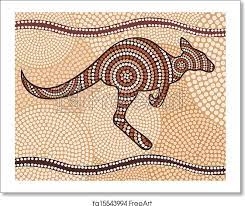 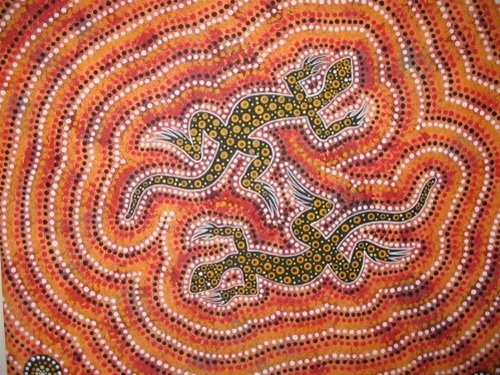 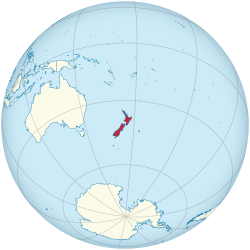 Νέα Ζηλανδία
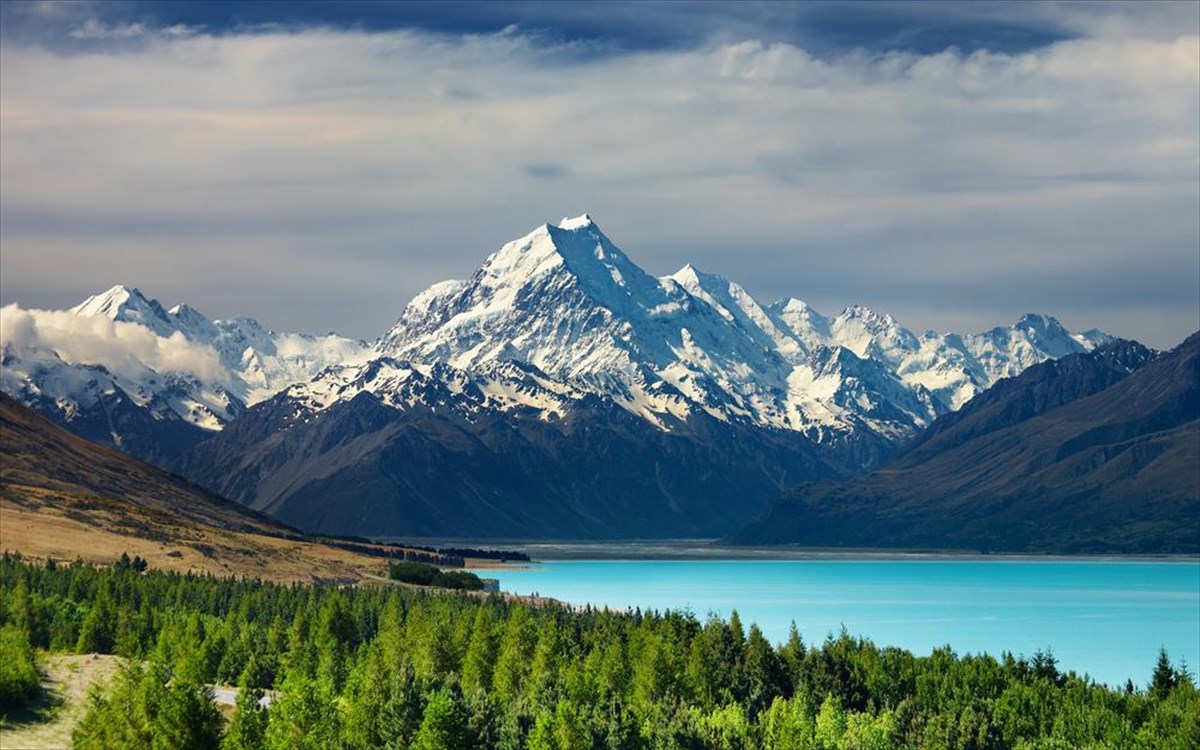 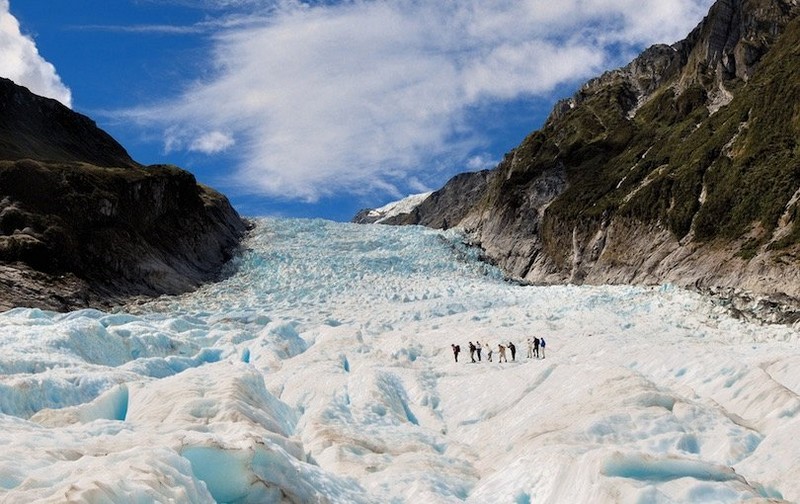 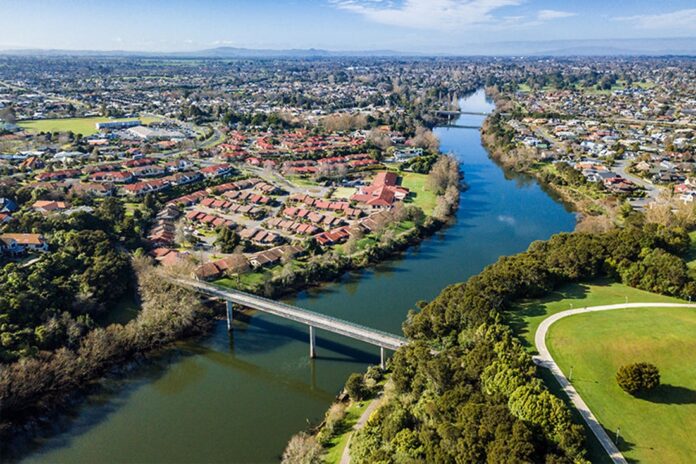 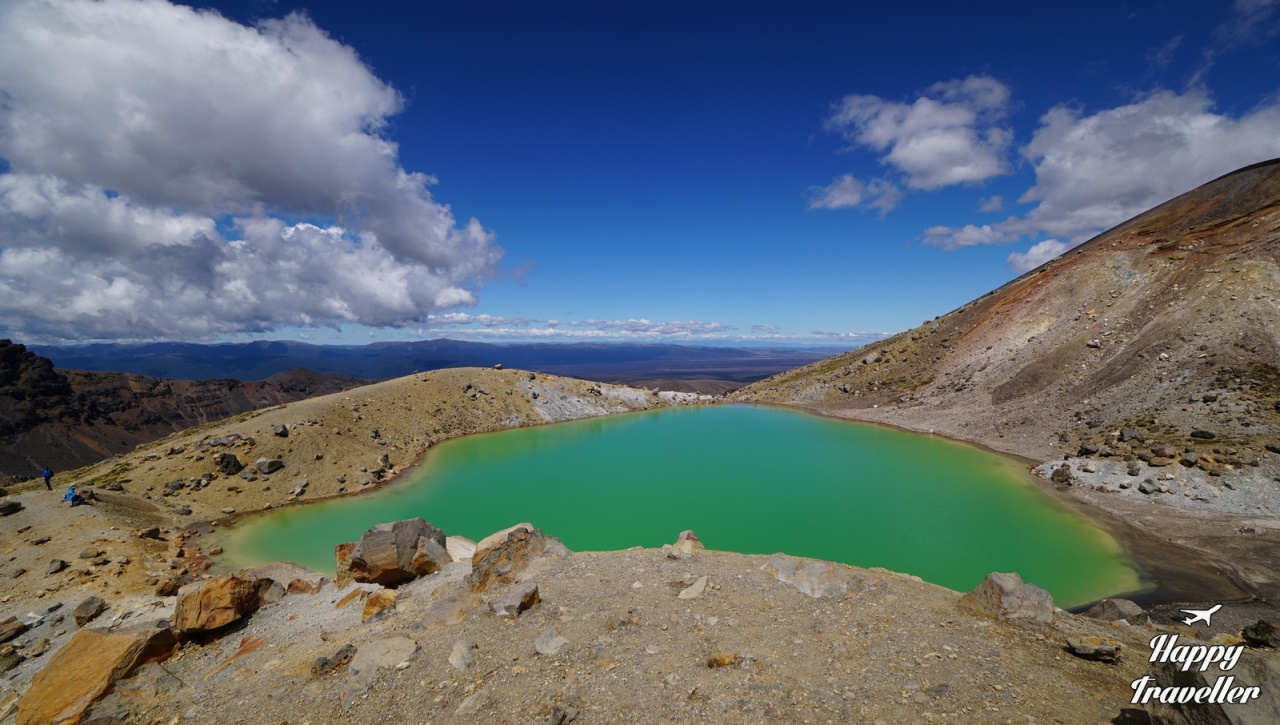 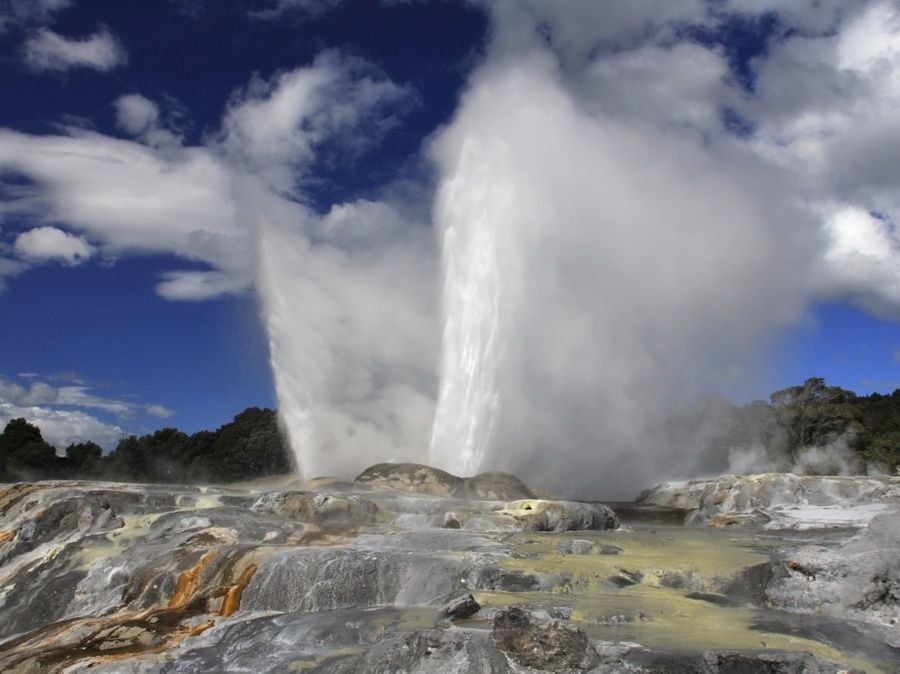 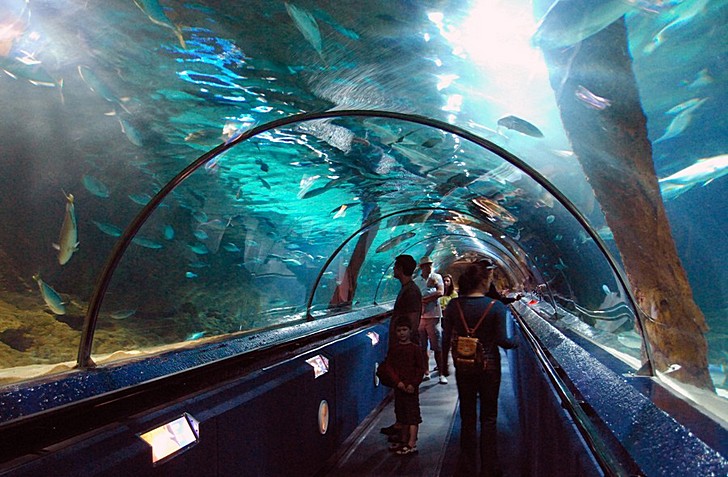 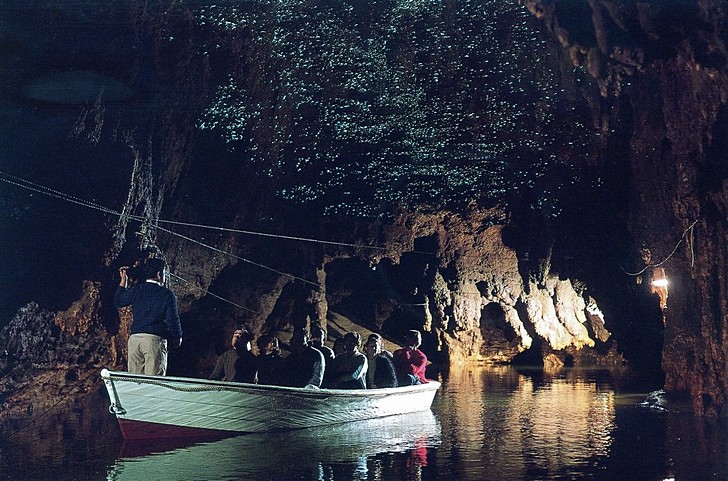 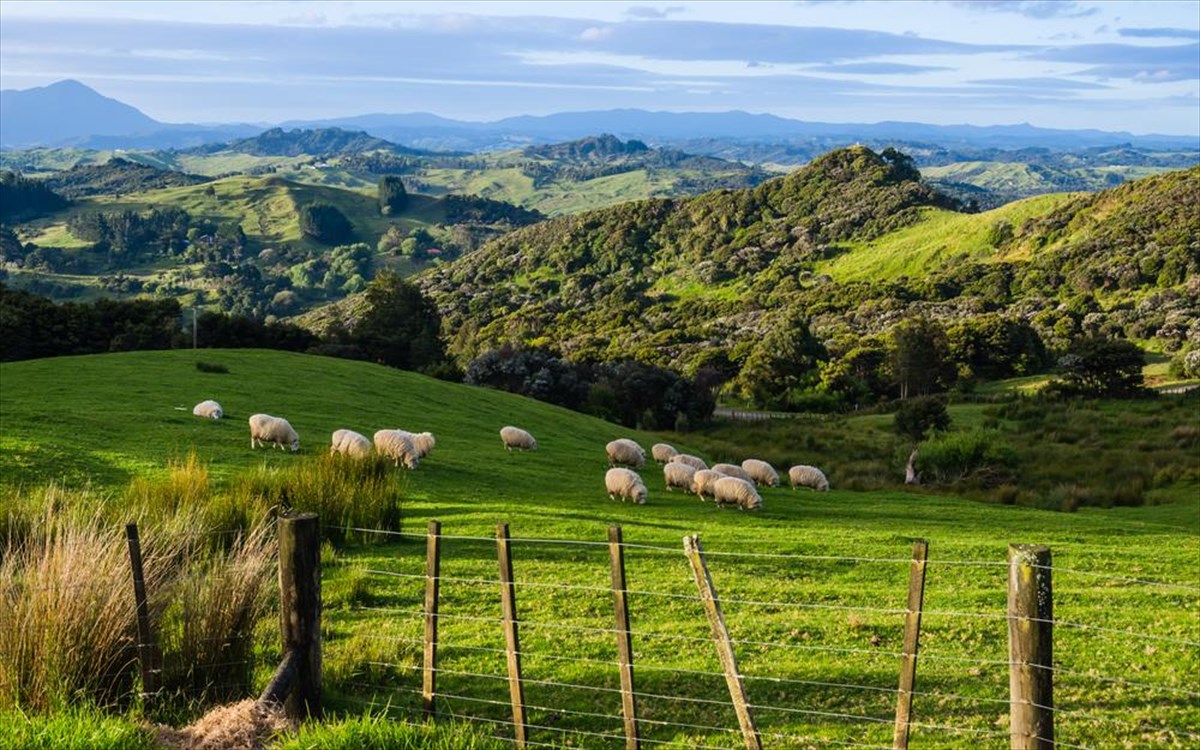 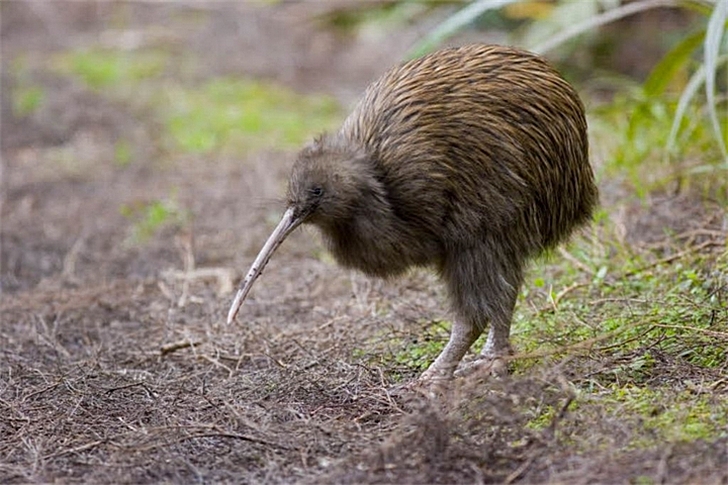 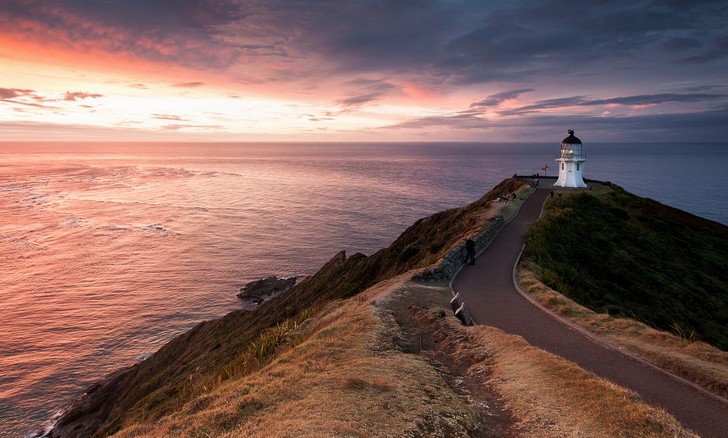 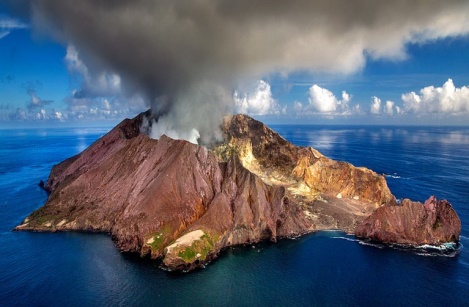 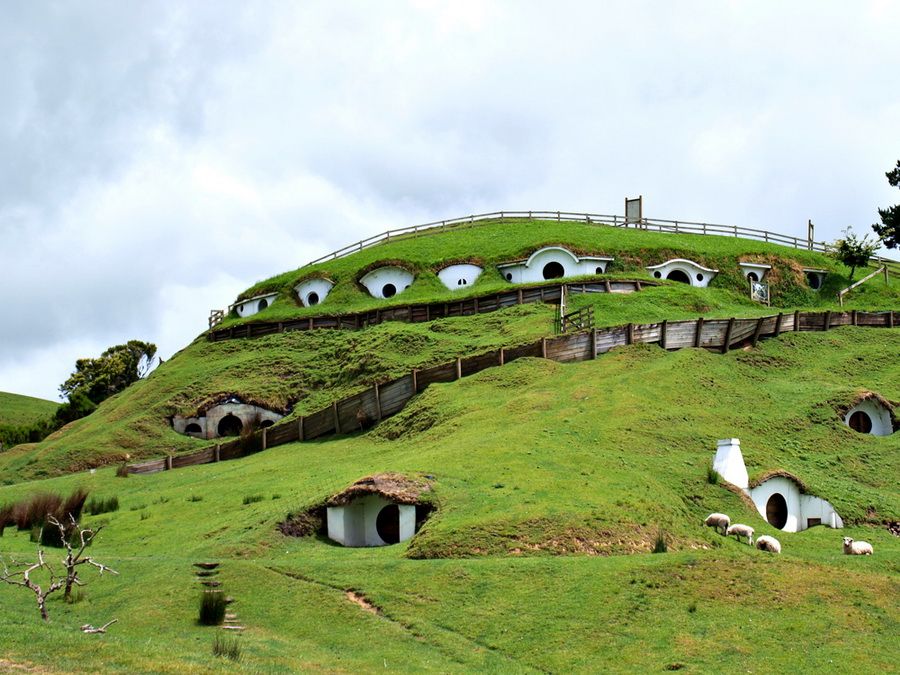 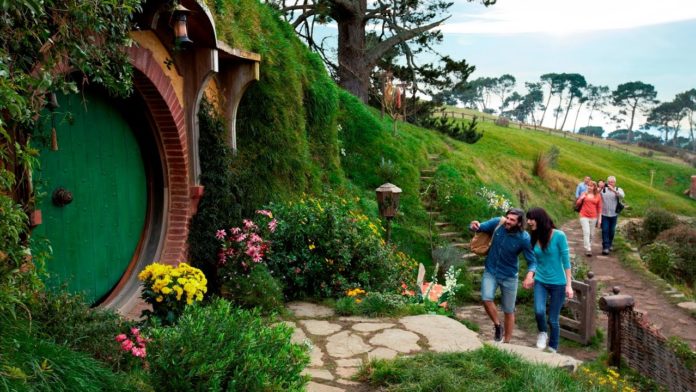 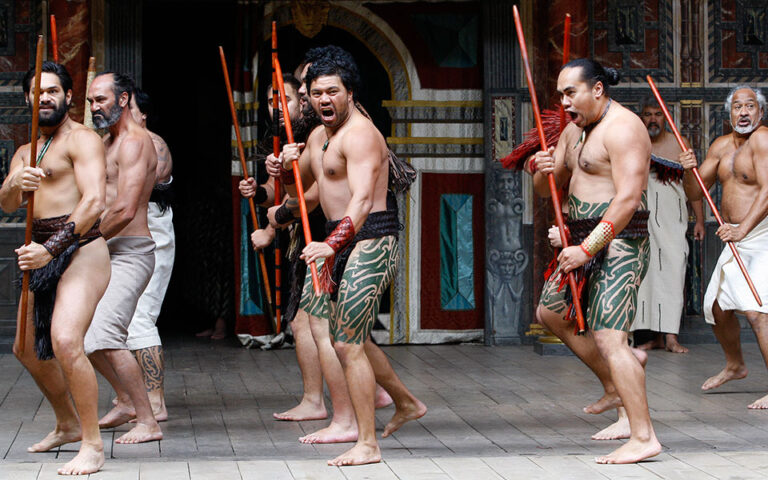 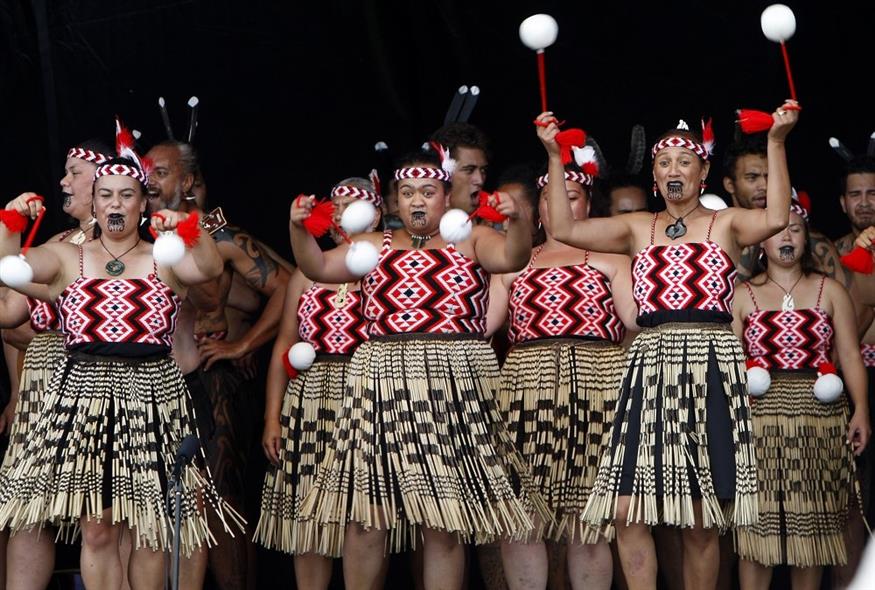 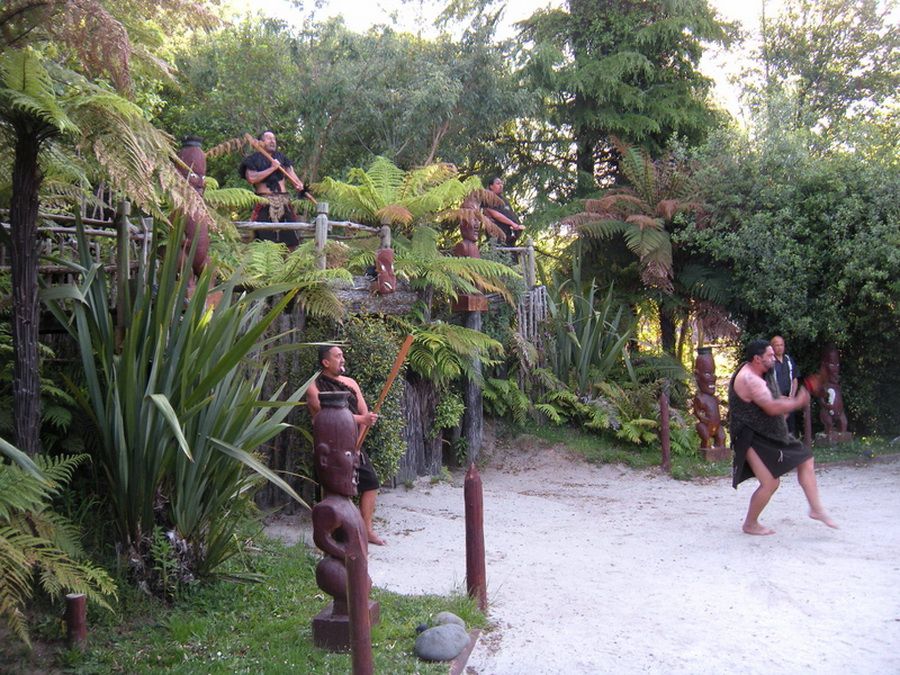 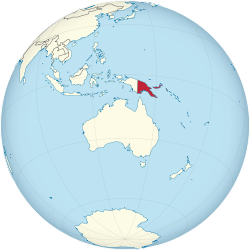 Παπούα- Νέα Γουινέα
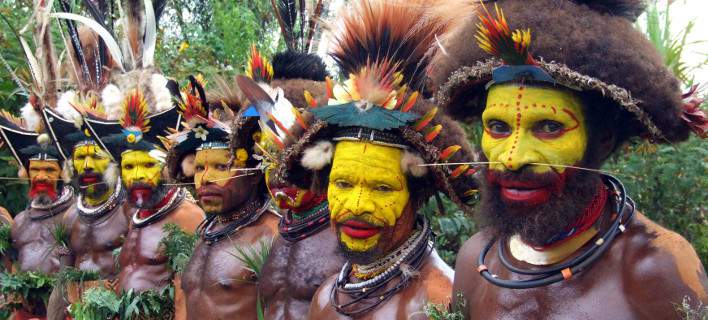 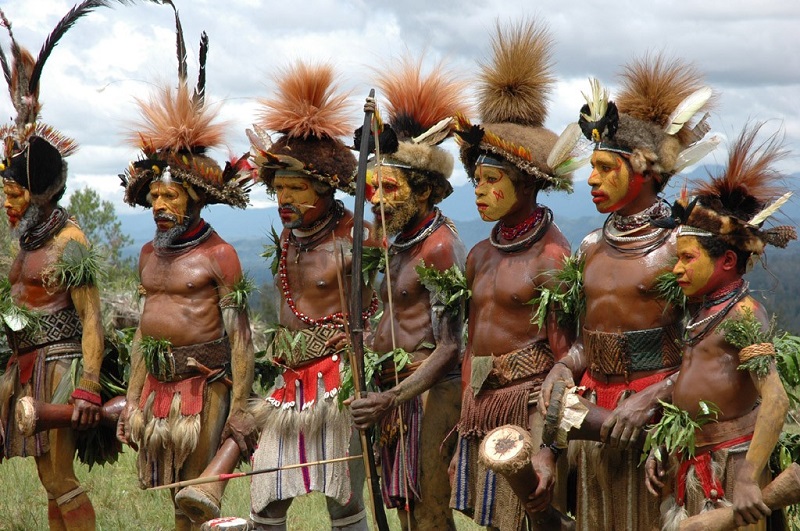 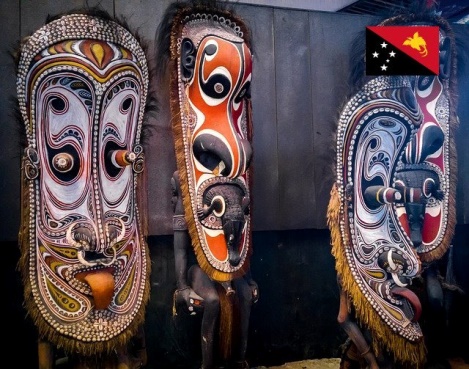 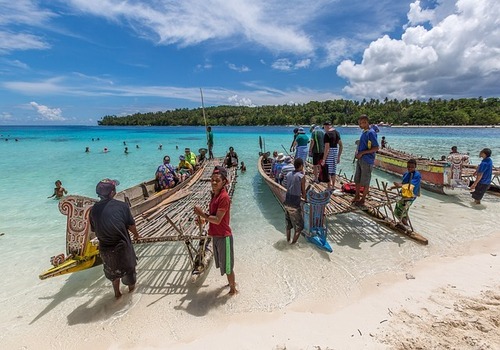 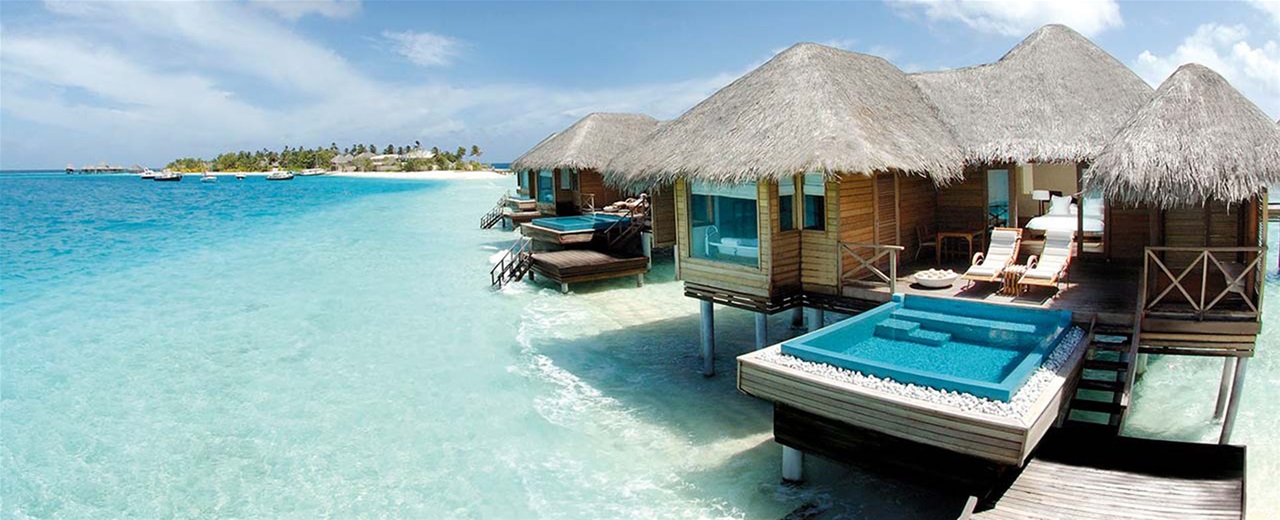